Name of the project
Innovation Booster Living Labs for DecarbonisationApplication Kit
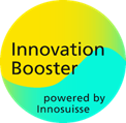 Documents requested through your Living Lab Consultant/Manager
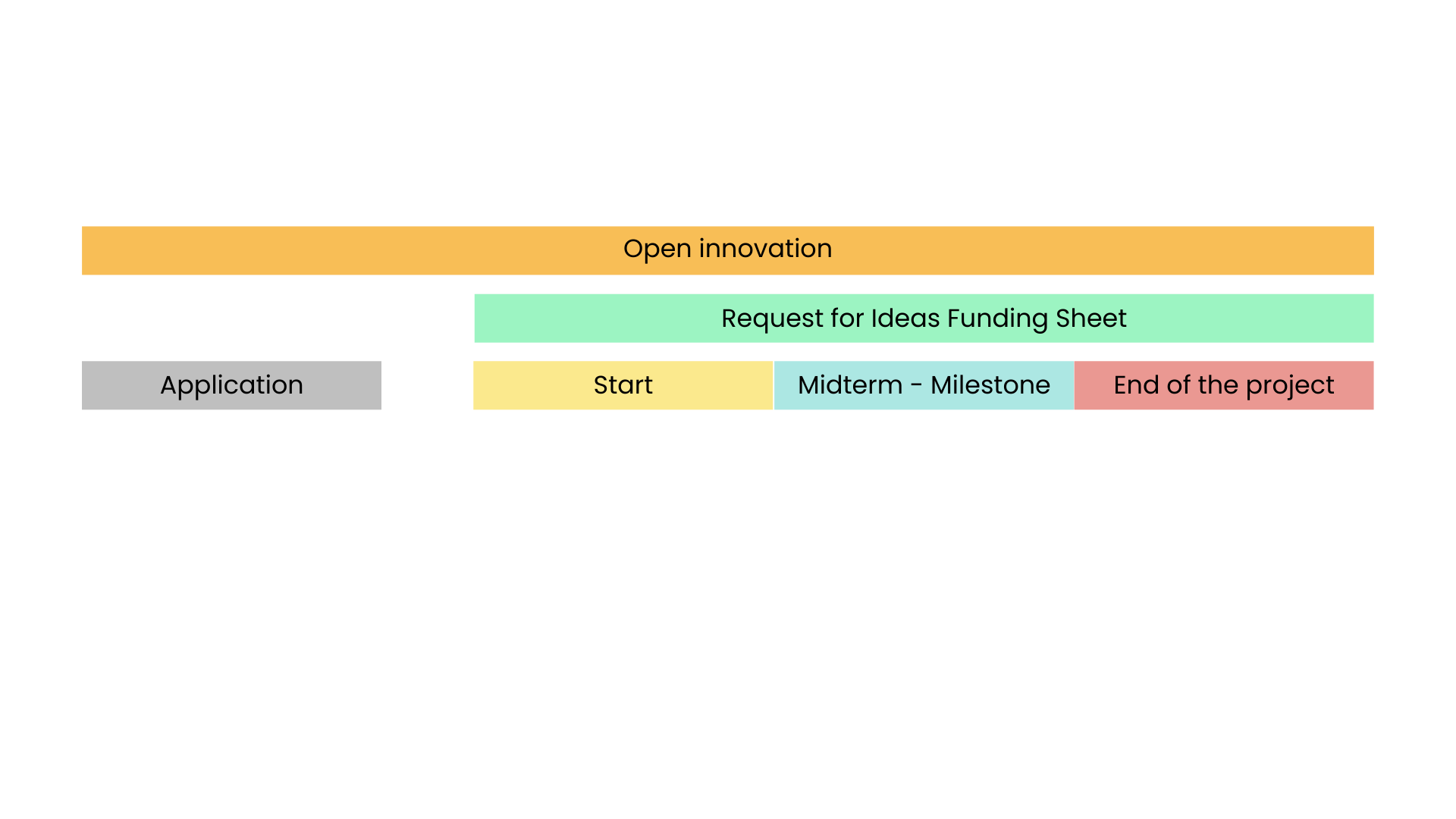 Beneficiary Declaration signed
Evidence of the co-funding transaction (bank transaction)

Second Invoice (50%)
Voucher (if needed)
Poster of the project
Methodology 
integrative process of your project
Beneficiary survey
Competencies survey
Kick-off meeting

Grant Agreement
Terms of Services
Competencies 
     survey 


First invoice (50%)
Application kit:
Problem + Solution spaces
CV of the team 
BMC
Video
Request for ideas Funding
Letter of co-funding
Programm rules aggreement
> More info in the application kit
Application Kit
Programme rules (to sign)
By posting your idea on this campaign you accept the general "Programme Rules" of our Innovation Booster Living Labs for Decarbonisation. 
Make sure to take the time to read our “Programme Rules”. It helps you to understand better the process, the roles and specifics aspects of open innovation. 

Please note that the title of your project and its description could be used for promotional communication.
Programme rules
Innovation beneficiary name (member of the Team):
Date : 
Signature (handwrittenl):
Title of the project
Location
Description :
Problem & Solution:
Video presentation
Please add your video via a link or directly on the Powerpoint
Problem space
General problematic
Customer segment problematic
Lorem lorem posum
Lorem lorem posum
Solution space
Description of your solution
Big challenges
Lorem lorem posum
Questions to take in account: 
And how to overcome them
Competitive matrix
Please add the logos of your competitors
How do you differentiate yourself from the competitors?
Lorem lorem posum
Please add a topic
Please add a topic
SWOT Analysis
Fill this tool
Internal
Strengths
Weaknessses
Opportunities
Threats
External
Positive
Negative
Letter of co-funding
Name: xxx
Adress: xxx, 12xx xxxx
Add a link or an image…
CV of the Team (1/2)
Name & Surname
Name & Surname
Role in the project: Skills: Expériences:Current position: Short Description:
Role in the project:Skills: Expériences: Current position: Short Description:
CV of the Team (2/2)
Name & Surname
Name & Surname
Role in the project:Skills:Expériences:Current position: Short Description:
Role in the project:Skills:Expériences:Current position: Short Description:
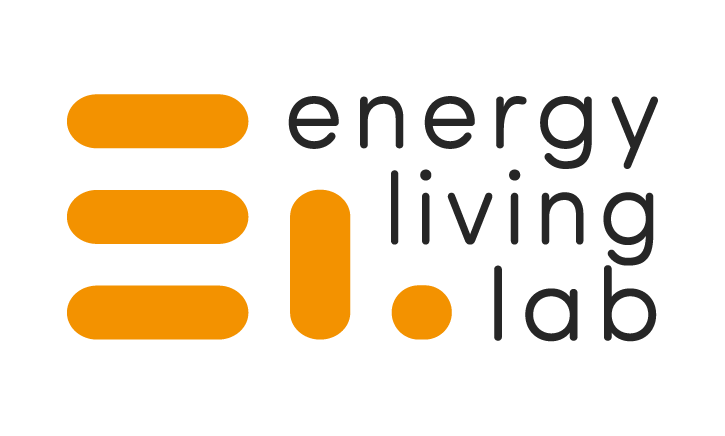 Business Model Canva
You can choose between the usual BMC or the LIAISON one ​
Key Partners
Key Activities
Value Propositions
Customer Relationships
Customer Segments
…
…
…
…
…
Key Resources
Channels
…
…
Cost Structure
Revenue Streams
…
…
Original version: Strategyzer.com
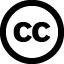 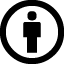 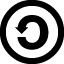 This work is licensed under the Creative Commons Attribution-ShareAlike 4.0 International License.
Living Lab LIAISON Canva
You can choose between the usual BMC or the LIAISON one ​
PROBLEM
KEY ACTIVITIES
USER SEGMENTS
VALUE PROPOSITION
CUSTOMER SEGMENTS
KEY STAKEHOLDERS
SOLUTIONS
USER ENGAGEMENT
KEY RESOURCES
KEY METRICS
IMPACT
COST STRUCTURE
REVENUE STREAM
LivingLab Business Model Canvas by Juan A. Bertolin 
is licensed under a Creative Commons Attribution-NonCommercial-ShareAlike 4.0 International License.
Based on a work at https://leanstack.com, https://strategyzer.com,  https://socialleancanvas.com.
Excel - Budget
Please make sure to download the EXCEL file and upload it separately to your this document on HYPE.
Let's decarbonise Switzerland together...
Contacts
colm.kuonen@hevs.ch
laura.minisini@hevs.ch